Фондова робота музеїв
Комплектування музейних фондів — це планомірне, систематичне, наукове поповнення їх пам'ятками історії та культури відповідно до профілю і зав­дань зберігання, експозиційної, науко­вої і освітньої роботи.
етапи комплектування фондів
Категорії предметів музейного значення:
Облік музейних колекцій — це ви­значення предметів, що надійшли до музею, і точна фіксація відомостей про них.
1) первинний облік

 2) інвентаризація
 
3) каталогізація

4) створення науково-довідкового апарату
Види музейних картотек:
1) топографічна
 2) інвентарна
3) систематична
4) тематична
 5) предметна
 6) хронологічна
 7) іменна
 8) географічна
Музейні фонди — це колекції, що знаходяться в сховищах, експозиціях або на виставках музею.
Зберігання фондів
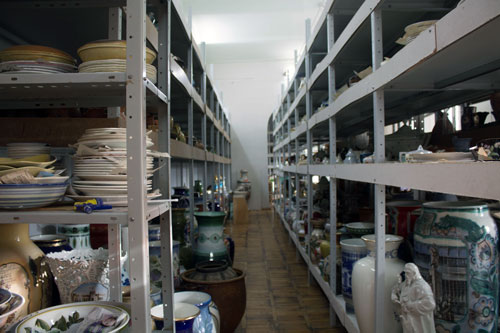 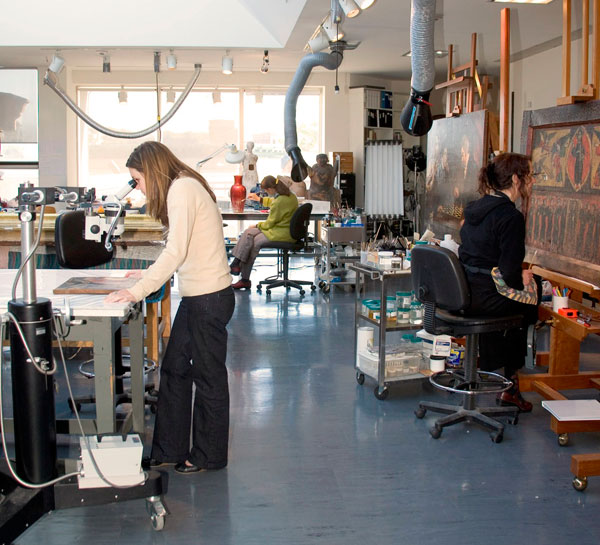 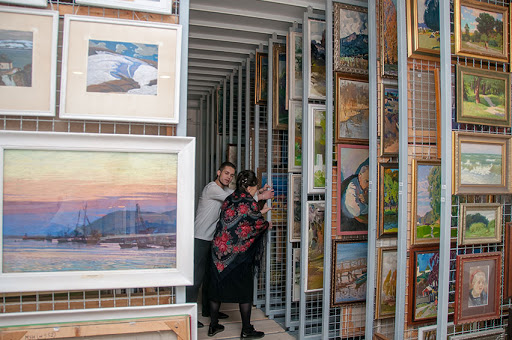 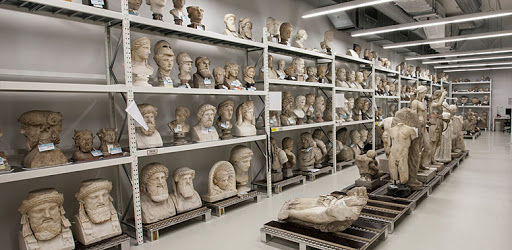 РЕСТАВРАЦІЯ МУЗЕЙНИХ ПРЕДМЕТІВ
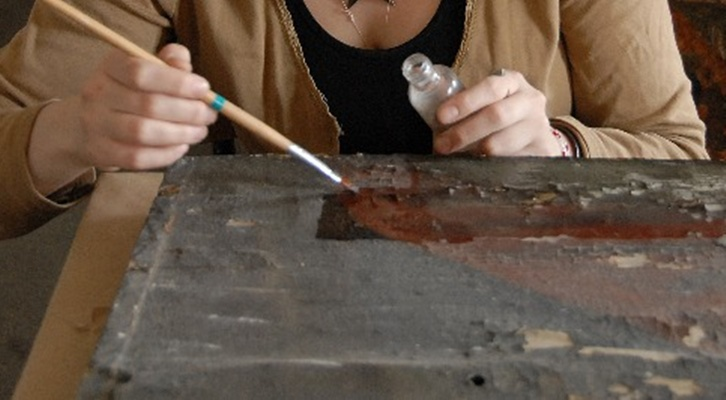 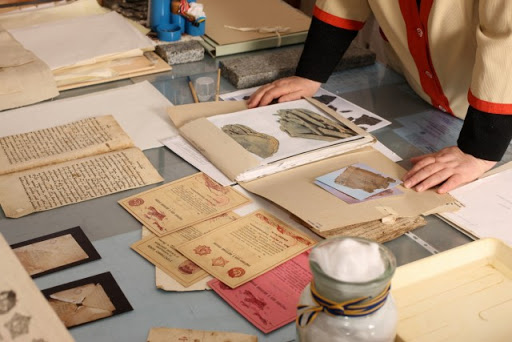 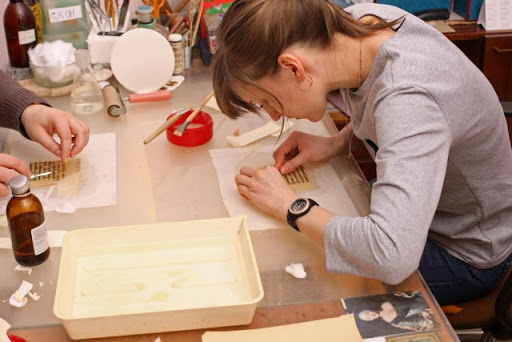